EG1003: Introduction to Engineering and Design
Sensors
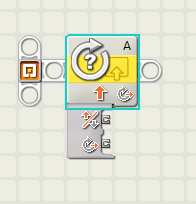 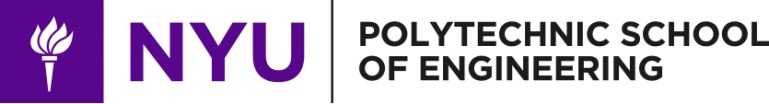 Overview
Objective
Background
Materials
Procedure
Report / Presentation
Closing
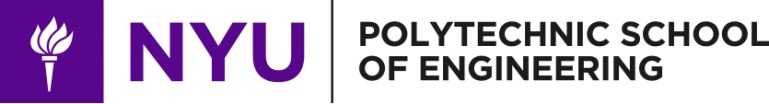 Objectives
Design sensor programs
Mindstorms: Use sensors to stop a motor when a red ball is detected

Apply sensors to Semester-Long Design Projects
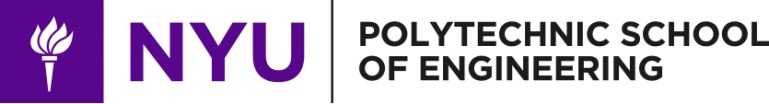 Concept : Control Systems
Control system
System created to read and analyze data 
Use analyzed data for appropriate action  
Examples:
Thermal controls 
Lighting systems
Alarm systems
Motion sensors
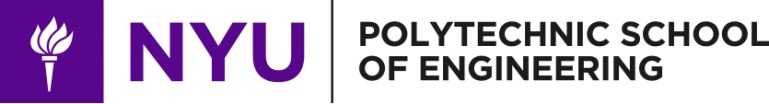 Concept: Sensors
Sensors 
Read data from test environment 
Data converted to digital format for computer

Some sensor types:
Light
Temperature
Ultrasonic
Touch

Sensors connect to different control devices:
Lego sensors -> NXT/EV3 
Thermocouple -> DAC -> PC
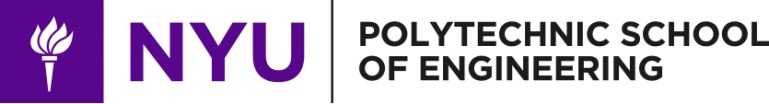 Materials
Mindstorms sensor program
NXT/EV3
Test assembly 
Computer with Mindstorms

LabVIEW sensor program
Computer with LabVIEW + DAC
Thermocouple
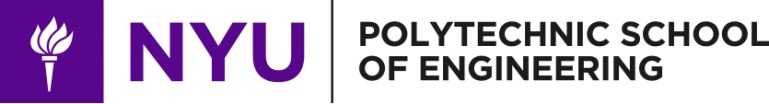 Procedure: Rotation Sensor
Write a program that moves the robot forward for 3 seconds 
Add a code that reads the number of rotations during the 3 seconds
Write a program that displaying the number of rotations, but stops robot after 3 rotations
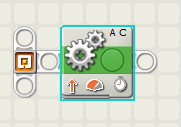 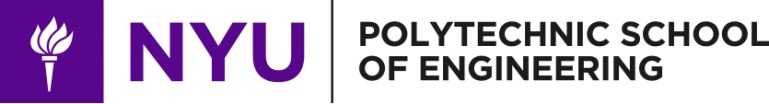 Procedure: Ultrasonic Sensor
If the sensor detects a distance greater than 40 in, a happy face should appear, and for a distance of less than 40 in, a sad face should appear

If the sensors detect a distance less than 40 in but greater than 30 in, a caution sign should appear. But for a distance less than 40 in but greater than 30 in, a sad face should appear
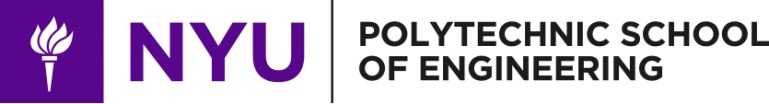 Procedure: Touch Sensor
Write a program in which your robot would move when the touch sensor is pressed, and would stop when the touch sensor was released
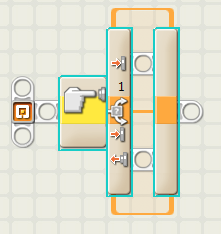 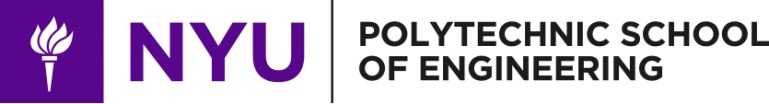 Procedure: Light Sensor
Write a program for obtaining the light intensity and displaying it on the NXT's screen
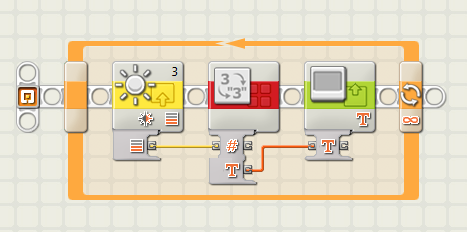 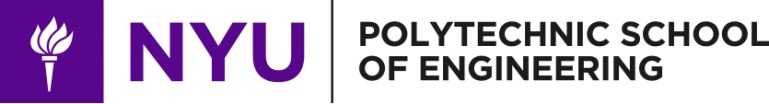 Assignment: Report/Presentation
No report for this lab

No Presentation for this lab

Milestone due next recitation
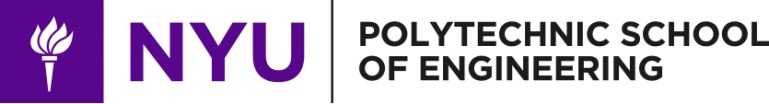 Closing
Have all lab notes signed by TA

Each team member should have turn using software

Return all unused materials to TA
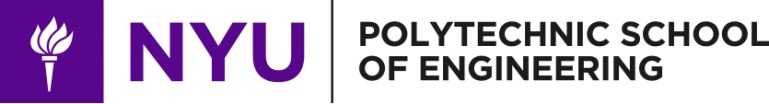